Physical Chemistry IV01403343 The Use of StatisticalThermodynamics
Piti Treesukol
Chemistry Department
Faculty of Liberal Arts and Science
Kasetsart University : Kamphaeng Saen Campus
1
Thermodynamics & Partition Functions
A Partition function is the bridge between thermodynamics, spectroscopy, and quantum mechanics.
Thermodynamics functions
Mean energies
Heat capacities
Equation of state
Residue entropies
Equilibrium constants
2
Maxwell Relation
3
Thermodynamics Functions
Expressions to calculate thermodynamics functions from canonical partition function.



For independent distinguishable system
For independent indistinguishable system
4
Other Thermodynamics Functions
The Helmholtz energy


The Pressure



The Enthalpy
5
Other Thermodynamics Functions
The Gibbs energy


For an ideal gas

For indistinguishable molecules
6
The Molecular Partition Function
The energy of a molecule is the sum of contribution from its different modes of motion.

The separation of energy is only approximation.
Born-Oppenheimer Approximation
Rigid Rotor Approximation
The partition function is a product of each contributions.
7
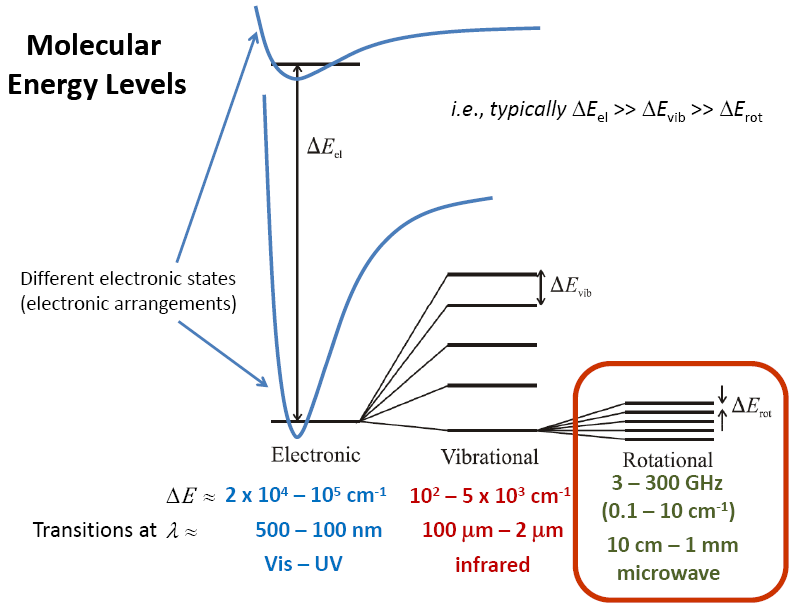 8
คำถาม 11
ค่า partition function qT qV qR qE คืออะไร
แต่ละชนิดที่มีค่าแตกต่างกันอย่างไร
ค่า qR และ qV คืออะไร มีประโยชน์อย่างไร
9
Partition Function Contributions
The Translation Contribution



The approximations are valid if many states are occupied 
L is small compared to the container 
H2 at 25 ˚C	 L = 71 pm	V=1L → q=2.73x1027
O2 at 25 ˚C	 L = 18 pm	V=1L → q=1.75x1029
10
Rigid Rotors
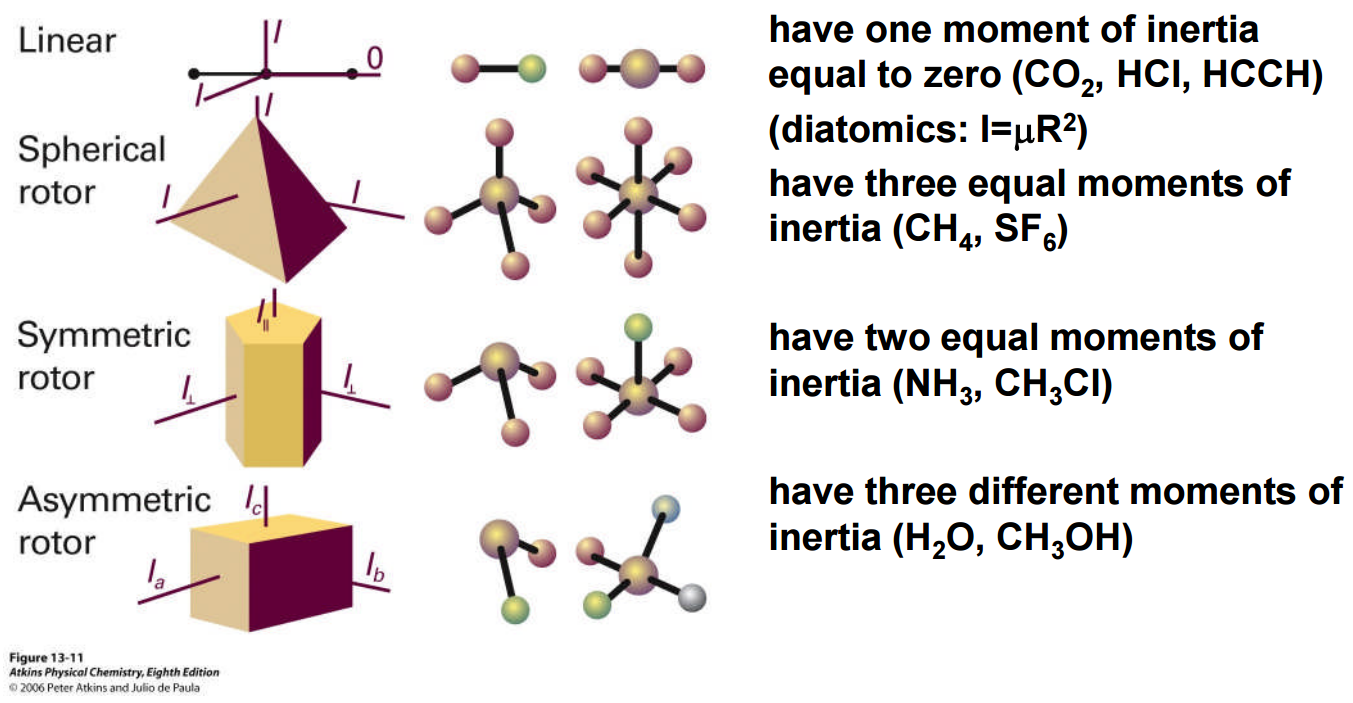 11
Moment of Inertia
Angular Mass / Rotational Inertia



Moment of Inertia of a Molecule
mH
mH
mO
12
Rigid Rotor
Principal Rotational Axes (A,B,C) Ic Ib  Ia
Spherical rotors (Ia=Ib=Ic) CH4, CCl4
Symmetric rotors
Oblate (Ia =Ib< Ic) C6H6, NH3
Prolate (Ia < Ib= Ic) CHCl3
Asymmetric rotors (Ia< Ib < Ic)
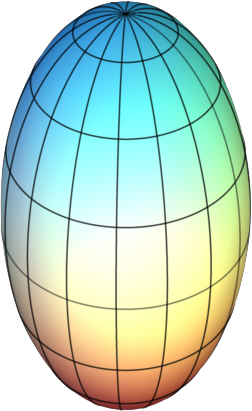 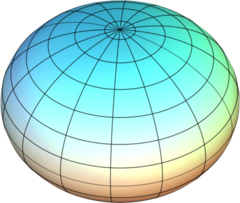 Oblate top
Prolate top
a
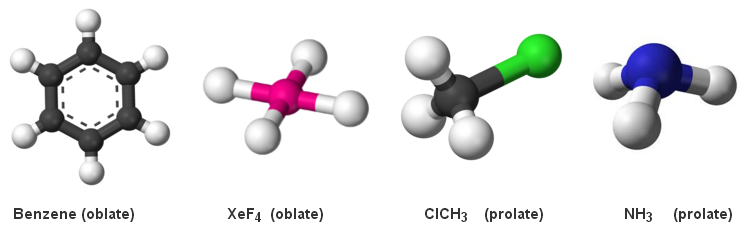 mi
ri
http://www.unomaha.edu/tiskochem/Chem3360/
13
Degeneracy      Rotationalconstant
Approximation is valid when many rotational levels are populated.
Partition Function Contributions
The Rotational Contribution


Linear Rotors:

Nonlinear Rotors:
Rotational Temp.
Approximation is valid when T >> qR
Symmetric Molecule

 is the symmetry number (identity and rotation; E, nCx)
Heter.diatomic s = 1, Homo.diatomic s = 2
14
a
Angular velocity
Moment of inertia
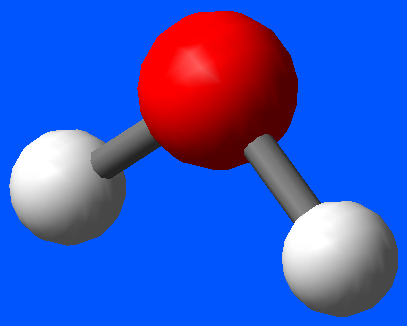 b
c
Rotational term (wave number)
The Rotational Energy Levels



Spherical rotors

Symmetric rotors
Angular  momentum
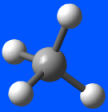 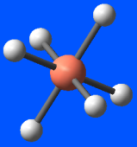 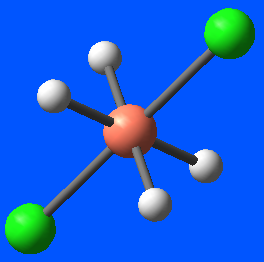 J=0,1,2…  K=0,±1,±2,…
15
Rotational Partition function of HCl

B = 10.591 cm-1
hcB/kT = 0.051
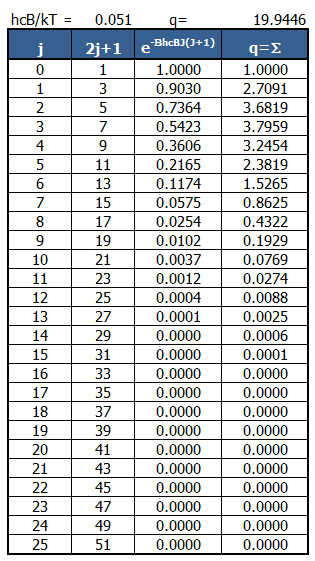 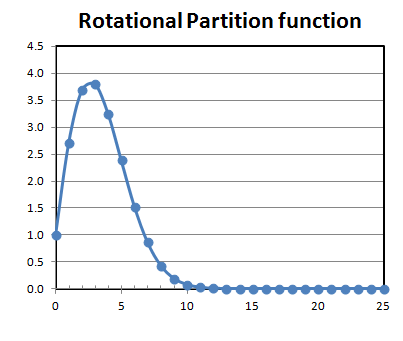 contribution
J
16
Metaphor
ลงทะเบียนเรียน 3 วิชา 
วิชา 1 (สอบ 4 ครั้ง ครั้งละ 25 คะแนน เกรด A >75 B>65 C>55 D>45)
วิชา 2 (สอบ 5 ครั้ง ครั้งละ 20 คะแนน เกรด S >50)
วิชา 3 (สอบ 3 ครั้ง ครั้งละ 33 คะแนน เกรด A >80 B>60 C>40)
qi คือจำนวนเกรดที่เป็นไปได้ของวิชา i
qi จำนวนครั้งเข้าสอบของวิชา i ขั้นต่ำที่จะมีโอกาสผ่าน
ถ้าเข้าสอบ < qi   qi=1 (F)
3
1
2
? (1-5)
2
1
3
qtotal =q1 x q2 x q3
? (1-3)
2
17
u = 0,1,2,…
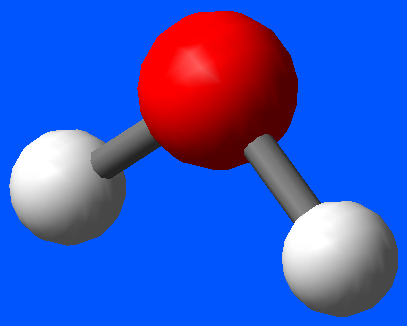 Partition Function Contributions
The Vibration Contribution





Large vibrational wavenumber

Small vibrational wavenumber

Vibrational temperature
At high Temp (T>>qV)
18
Partition Function Contributions
The Electronic Contribution
Electronic energy separations from the ground state are usually very large. In most cases qE=1 and qE=gE for degenerate ground-state systems.
For low-lying electronically excited state (at high temp?)
19
Energy Levels
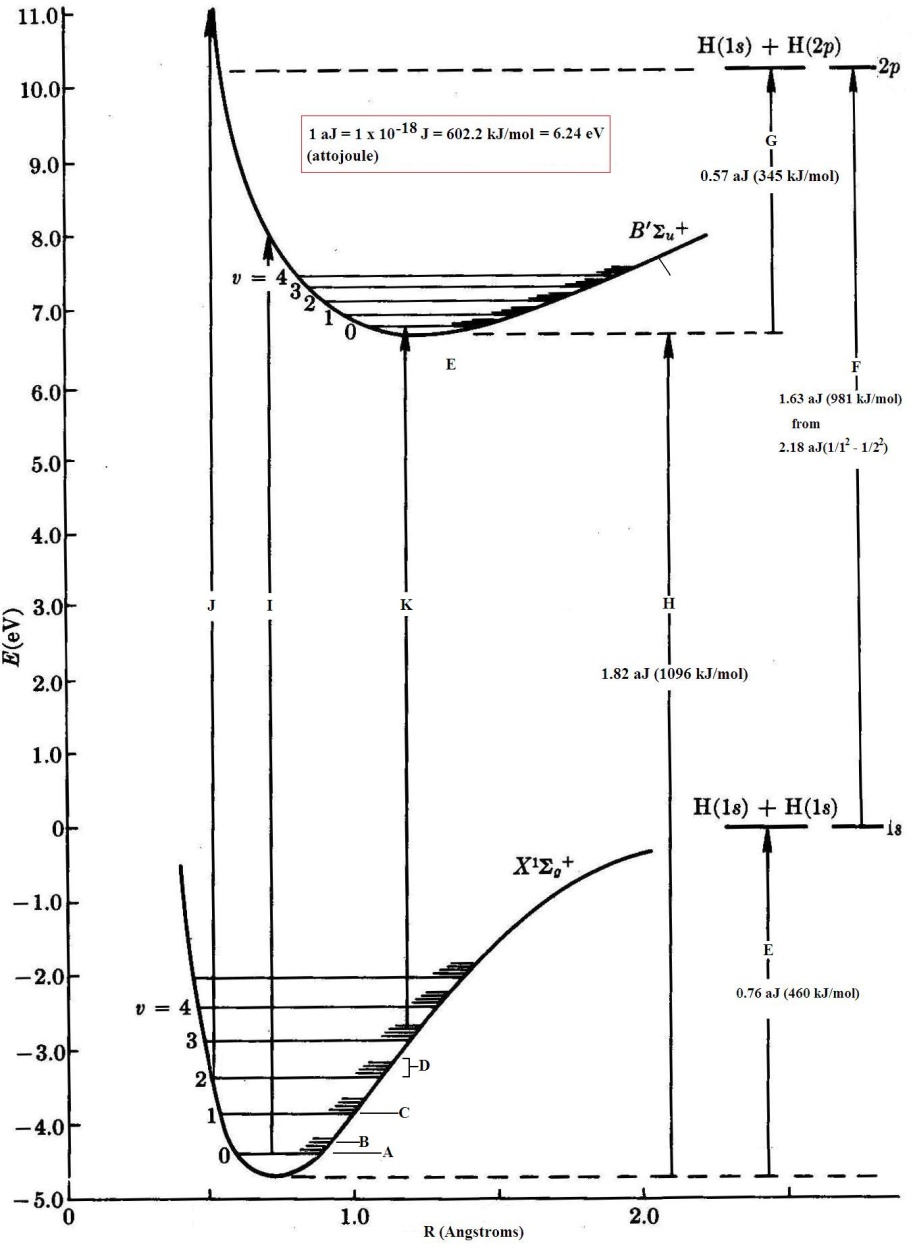 20
HW1
Download File statmech02.xlsm from the website
Due date is March, 14th
Don’t copy file from others!!!
21
คำถาม 12
ความจุความร้อนคืออะไร
ที่อุณหภูมิสูง ๆ ค่าความจุความร้อนของสารจะมีค่ามากขึ้นหรือน้อยลงเพราะเหตุใด
DvapS มีค่ามากหรือน้อยกว่า DfusS เพราะเหตุใด
22
The Overall Partition Function
For a diatomic molecule with no low-lying electronically excited states and T>>qR









23
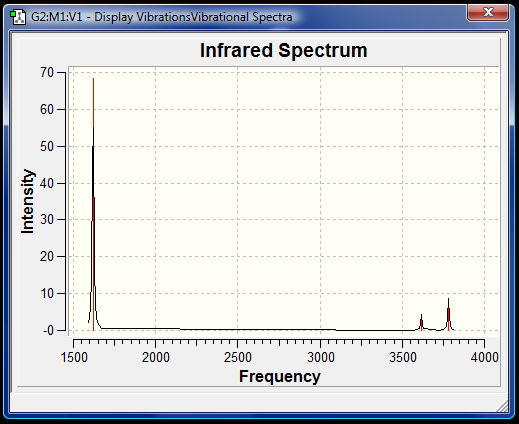 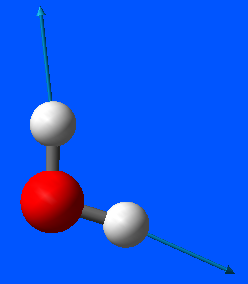 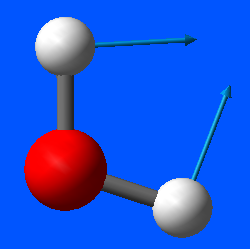 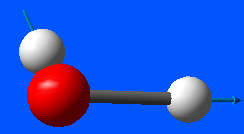 3755.8 cm-1
1594.8 cm-1
3656.7 cm-1
Example: Vibrational Partion Function
Three normal modes of H2OEvaluate the vibrational partition functions at 1500 K
At 1500 K
24
Using Statistical Thermodynamics
Any thermodynamic quantity can be calculated from a knowledge of the energy levels of molecules.
Mean Energy of various modes of motion


The mean translation energy1-D system of length X                                        3-D system
25
The mean rotational energy (for a linear molecule)
when T< qR 


when T>> qR
26
The mean vibrational energy (harmonic approx.)





At high temp. ex = 1+x+…
Relative energy related to the zero-point energy
27
Heat Capacity
At constant Volume 	q = DU


At constant Pressure 	q = DH
28
Heat Capacity
The constant-volume heat capacity




The internal energy of a perfect gas is a sum of contributions, the heat capacity is also a sum of contribution from each mode.
dT (+)
dU (+)
q
29
For non linear molecules
For linear molecules
Individual Contributions
The molar constant-volume heat capacity
Translation is the only mode of motion for a monoatomic gas

Rotation contributes to the heat capacity only at high T
At high temp,

Diatomic molecules

Vibration contributes to the heat capacity only at high T

The maximum contribution is R and the lowest is 0.
30
-
-
-
-
-
-
-
-
4
3
2
1
CV,m/R
|  	|
qR qV
Temp.
Dissociation
The Overall Heat Capacity
The total heat capacity of a molecular substance is the sum of each contribution.
If T >> qm, equipartition is valid. The heat capacity can be estimated by counting the number of modes that  are active.
For gases;
Each of three translational modes: ½ R
Each of active nR rotational modes: ½ R
Each of active nV vibrational modes: R
In thermal equilibrium, energy is shared equally among all of its various forms; for example, the average kinetic energy per degree of freedom in the translational motion of a molecule should equal that of its rotational motions
31
Example
Estimating the CV,m of H2O(g) at 373 KVibration modes: 	3656.7  	1594.8  	3755.8 	cm-1 Rotational constants: 	27.9  	14.5  	9.3 	cm-1 
qM of each modes:
Expt. Value = 26.1 JK-1
32
Equation of State
An equation of state is 
a relation between state variables.
a thermodynamic equation describing the state of matter under a given set of physical conditions.
Ideal gas
VDW 
Verial
Etc.
33
Equations of State
Statistical Mechanics
Configuration partition function (Z)

Canonical Partition Function (Q)


pair potentials

ideal gas (Ep=0)
 Ep = intermolecular potential
34
Residual Entropy
The entropy at any temperature may be determined from








Some disorder is present in the solid even at T=0.
The entropy at T=0 is called residual entropy.
Entropy
Temperature
35
2 possible orientations
5.8 JK-1mol-1
Origin of Residual Entropy
A crystal  composed of AB molecules, wher A and B are similar atoms (such as C and O in CO).AB AB AB AB …   AB BA BA AB …  
Random orientations in solid with small energy different
The entropy arises from residual disorder by
 The total number of ways of achieving the same energy


For solids composed of molecules that can adopt s orientations
36
Residual entropies of molecules
CO ( 5 JK-1)
FClO3 ( 10.1 JK-1)
H2O(s) ( 3.4 JK-1)
37
คำถาม 13
ค่า K มีค่าน้อยที่สุดและมากที่สุดเท่าไร
ค่า K มีหน่วยอะไร เพราะเหตุใด
ถ้าค่า K มีค่ามาก หมายความว่าอย่างไร
38
Equilibrium Constant
The equilibrium constant of a chemical reaction is the value of the reaction quotient when the reaction has reached equilibrium. 
aA + bB     cC + dD
39
Equilibrium Constant
The equilibrium constant K of a reaction is related to standard Gibbs energy of reaction:


The relation between K and the partition function 
Standard Molar Gibbs energy of species J 

Standard molar partition function: 
Standard pressure; only qT depends on p
40
D0(reactants)
D0(products)
Equilibrium constant


The equilibrium constant for the reaction aA + bB  cC + dD is


         is the difference in molar energies of the ground states of the products and reactants. 
         can be calculated from the bond dissociation energies of the species.
atoms
reactant
product
41
A Dissociation Equilibrium
Equilibrium of the dissociation of diatomic molecule
X2(g)         2X(g)



  Dissociation energy of X2 molecule
Partition function of X atom

Partition function of X2 molecule
42
Boltzmann constant = R/NA
Dissociation energy of X2 molecule
Thermal wavelength depends on T and m
Degeneracy of the electronic ground state
The equilibrium constant of the dissociation of diatomic molecule is
43
Example: K of Na2 dissociation
Na2(g)      2 Na(g) at 1000 K
B = 0.1547 cm-1   n = 159.2 cm-1   D0 = 70.4 kJ/mol
The Na atom has doublet ground state
s of homonuclear diatomic molecule is 2
Calculate each terms
~
44
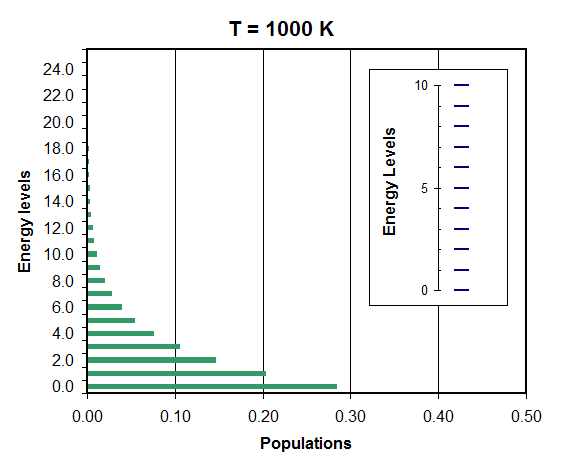 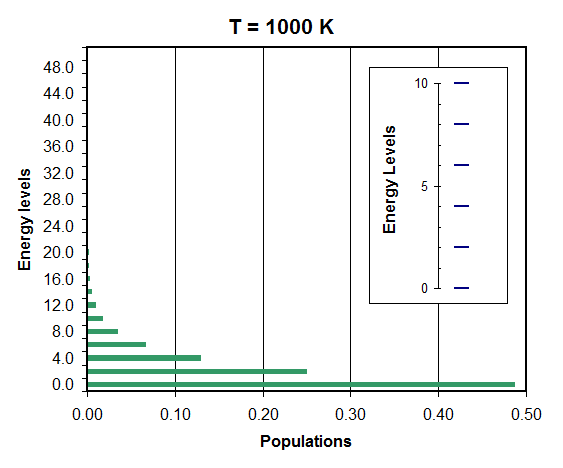 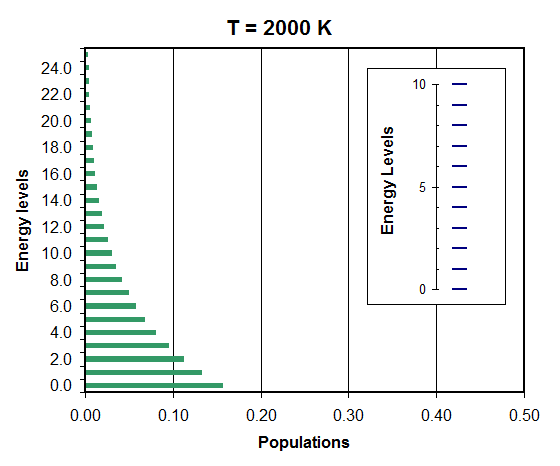 q(1000 K,1) = 3.5 
q(2000 K,1) = 6.4
q(1000 K,2) = 2.2
45
Equilibrium and Partition Function
Isomerization
OH
OH
46
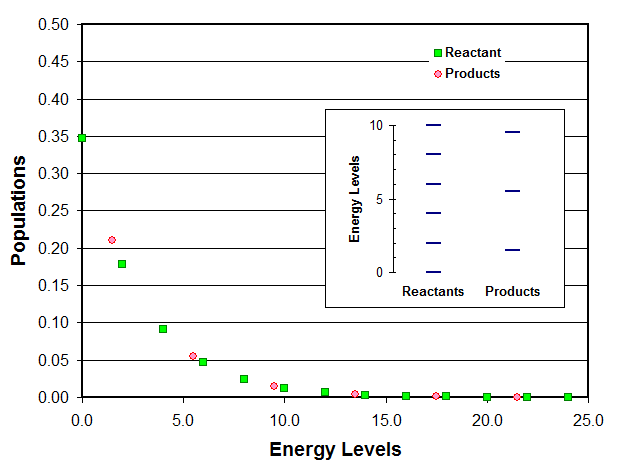 Products
DE0
Reactants
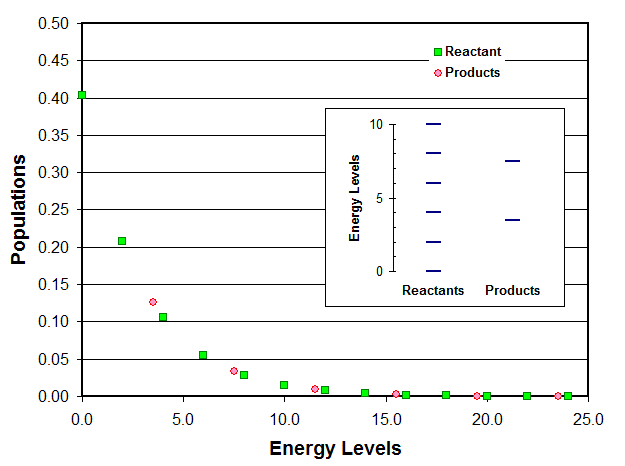 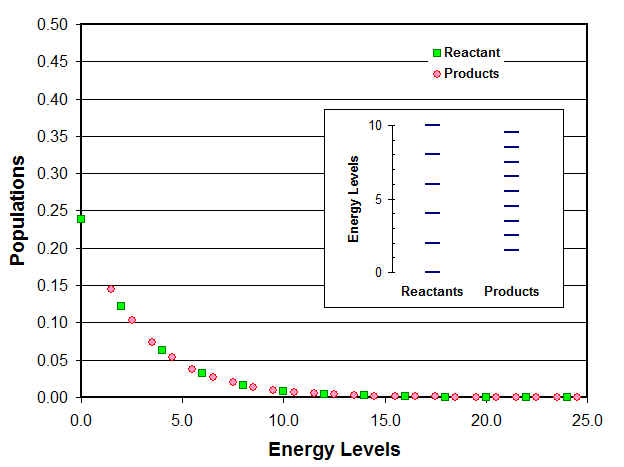 Contributions to the equilibrium constant
Reaction at equilibrium (reactants        products)
47
Products
DE0
Reactants
The ratio of reactants and products at equilibrium
At equilibrium both reactants and products are present 







The equilibrium constant is the ratio of reactants and products at equilibrium
48
Calculations
49
50
State of the system
Thermodynamic state (T,V,n, etc.)
Microscopic state (Quantum state: n,l,ml,ms)
Postulations
The measured time average of a macroscopic property in the system of interest is equal to the average value of that property in the ensemble.
For a thermodynamic systme of fixed volume, composition, and temperature (canonical ensemble), all quantum states (of the system) that have equal energy have equal probability of occuring.
51
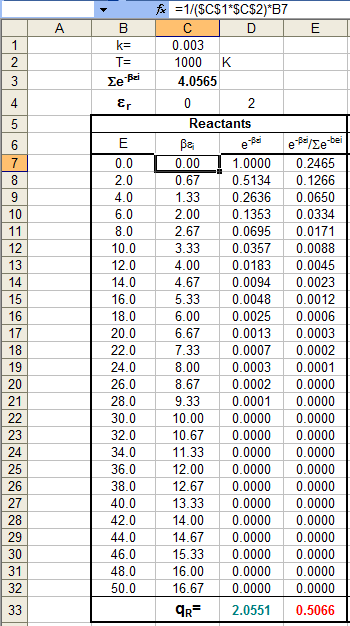 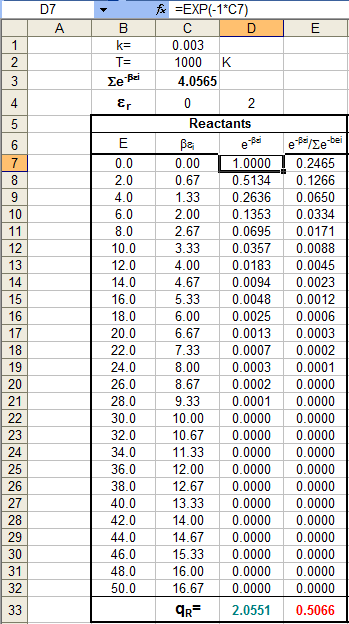 52
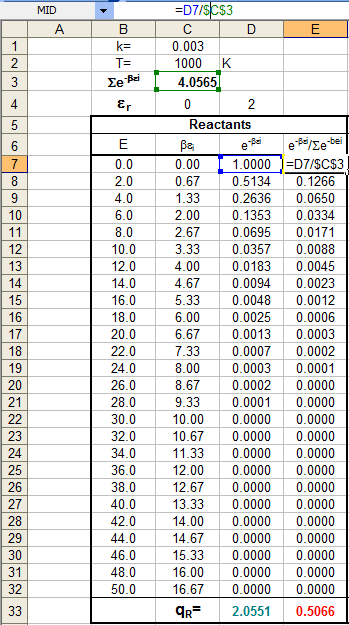 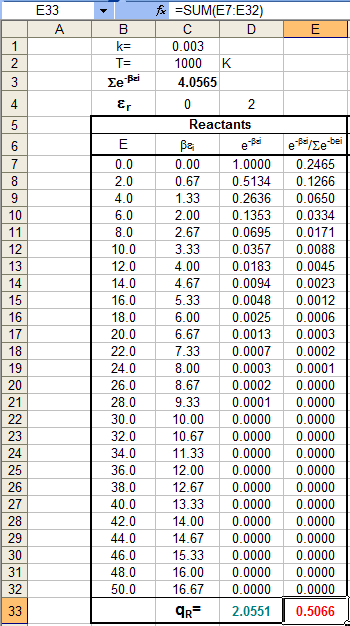 53
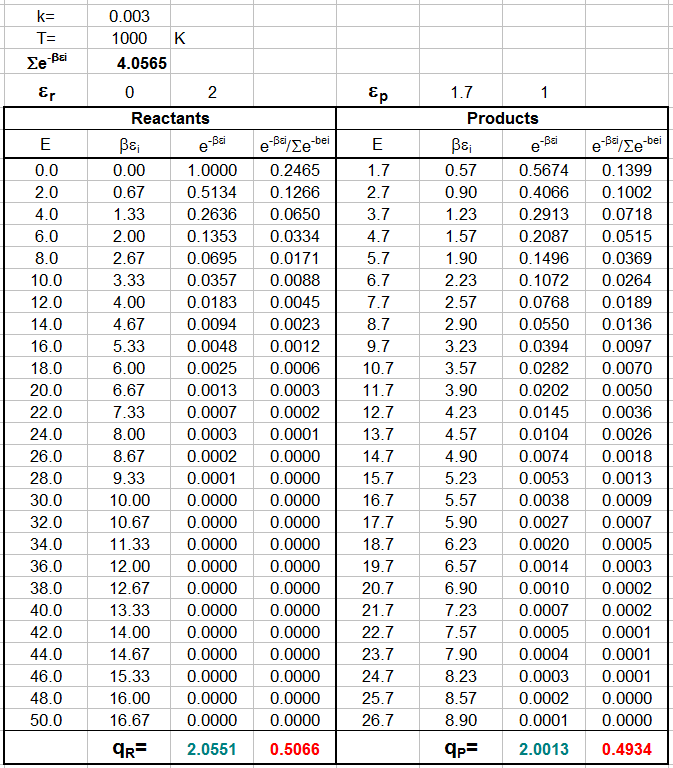 54
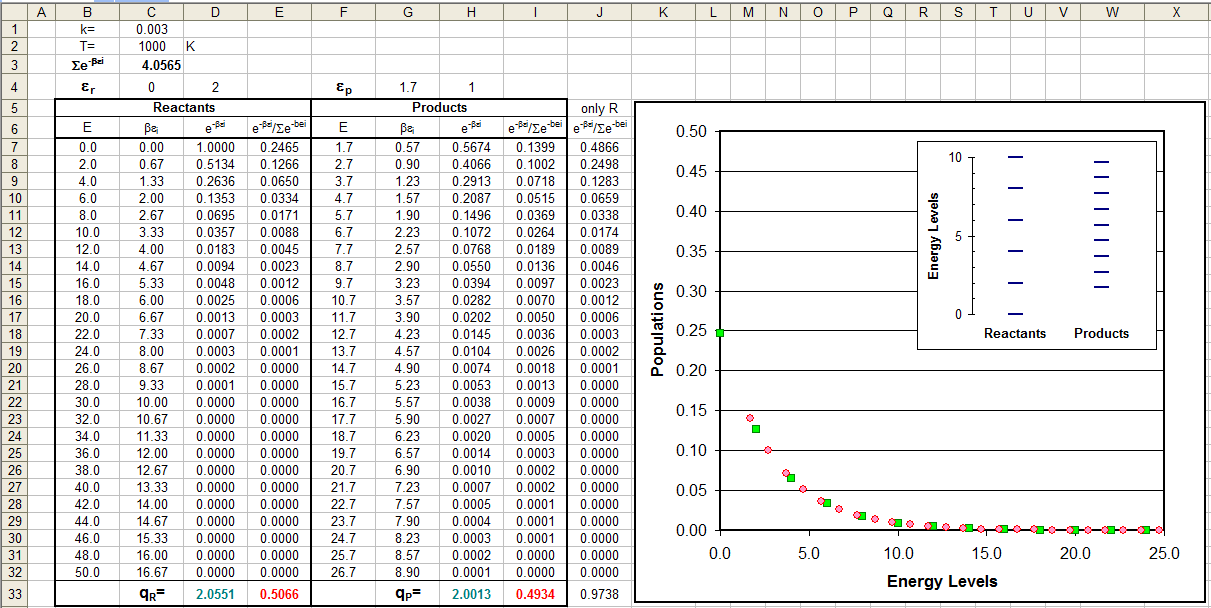 55